Will there be more ice in the future?
What are the different types of volcanoes?
How does Ice shape the land?
Year 9 Topic 1: Tropical Rainforests
We will be studying tropical rainforests at the start of Year 9. This will build on your knowledge of how humans can impact the environment from the resource's topic.
Why do people live near volcanoes in HICs and LICs?
Why do volcanoes erupt?
How do we exploit resources?
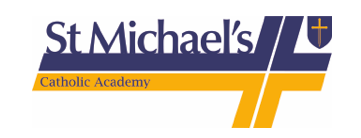 How do we use resources?
How can we use resources sustainably?
Y8 Geography Learning Journey
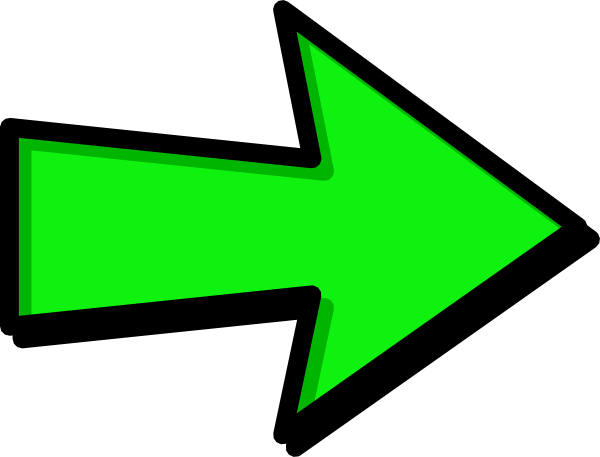 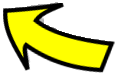 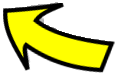 All about Ice
Resources
Volcanoes
What happens beneath our feet?
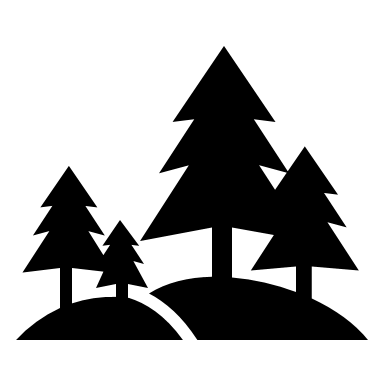 By the end of Year 8, we expect you to understand:
The key coastal features created by erosion, and how this is managed
The reasons why population of a place can change.
The reasons for development differences around the world
How Volcanoes impact people in countries of differing development
How humans can use different resources and the impact this has on the environment. FIELDWORK 
The key features of areas formed and impacted by ice
YEAR
9
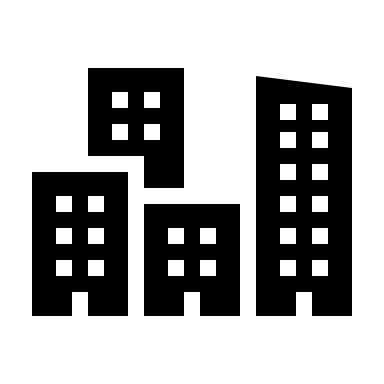 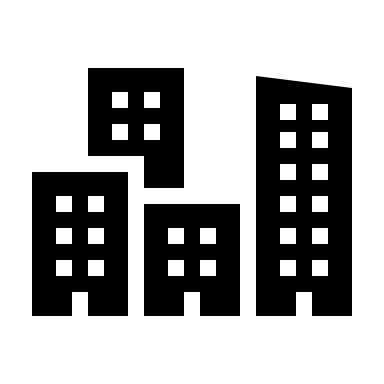 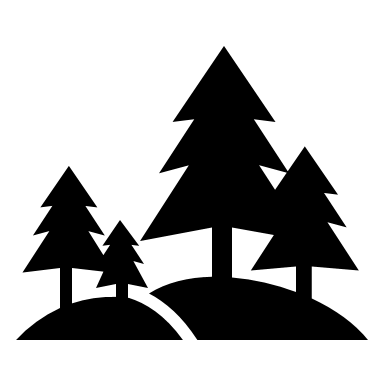 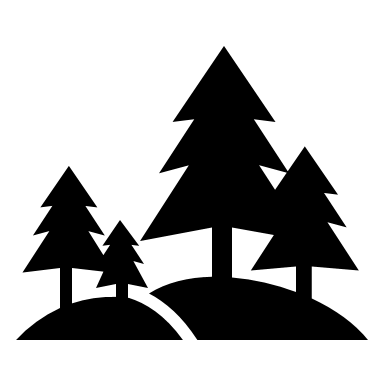 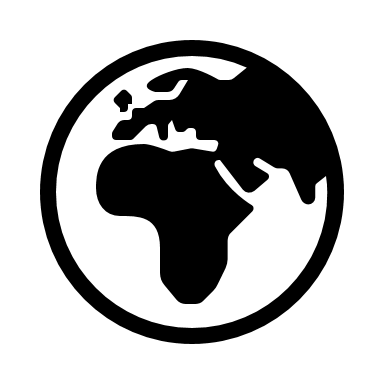 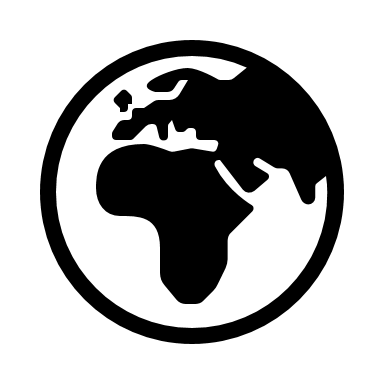 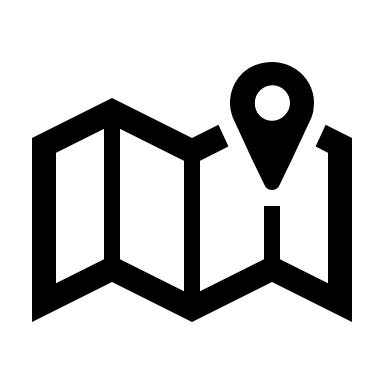 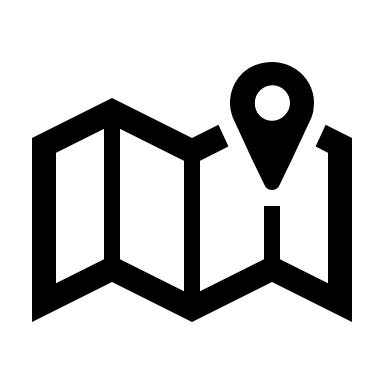 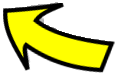 Threshold Concepts:
Threshold Concepts:
Where are the worlds resources?
What are the effects of a volcanic eruption in a HIC and LIC?
How do resources impact the environment?
Fieldwork: environmental quality
Why was the UK covered in Ice?
How do we use areas occupied with ice?
How can development be made more sustainable?
Unequal World
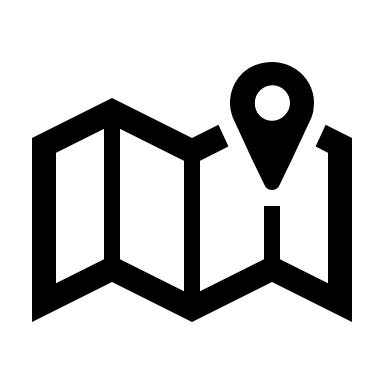 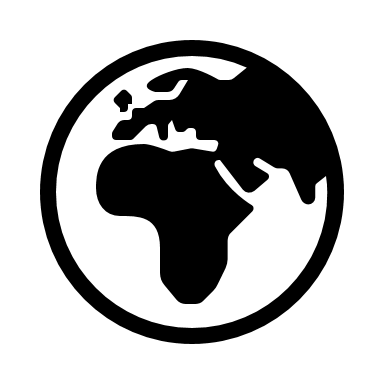 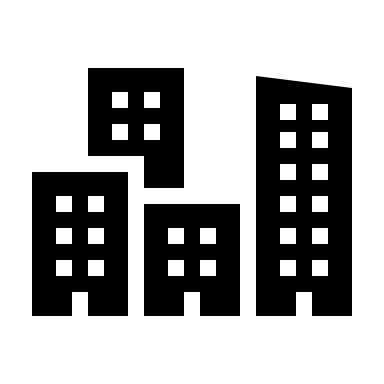 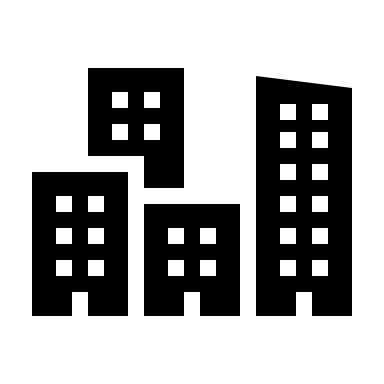 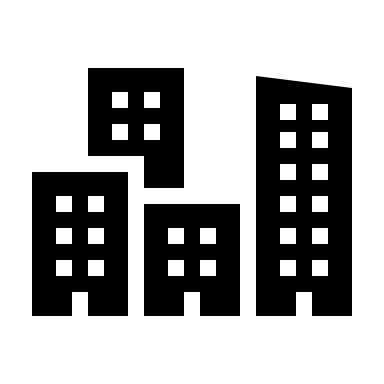 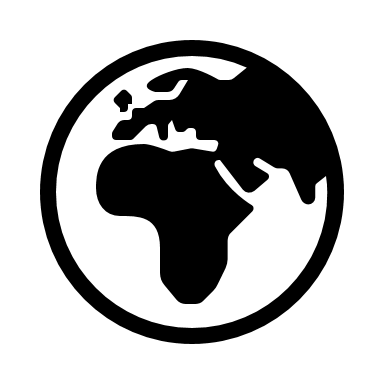 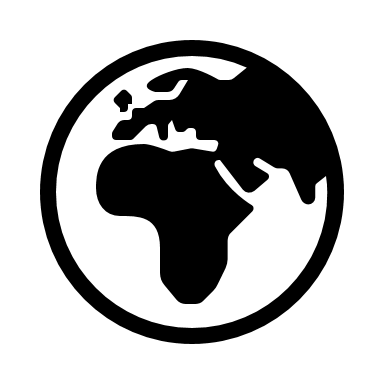 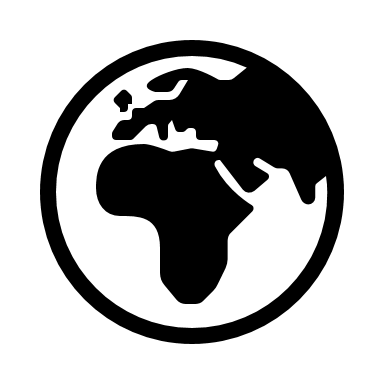 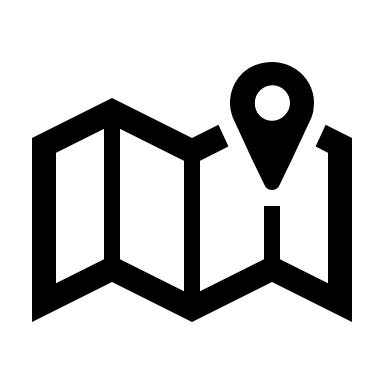 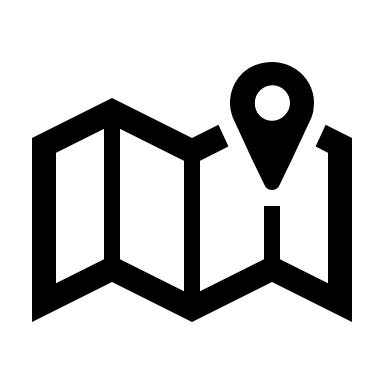 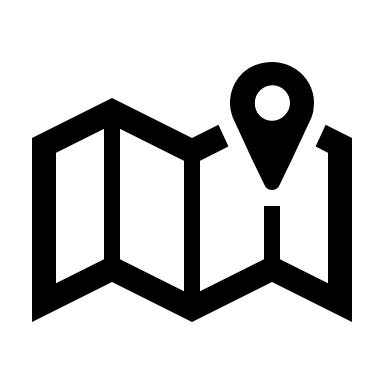 What is development like in a LIC and HIC?
Threshold Concepts:
Threshold Concepts:
Threshold Concepts:
Threshold Concepts:
Why do areas develop at different speeds?
How is population change represented?
How does a headland change over time?
Y7 Geography
Introducing Geography
Where in the World?
Rivers
Flooding
Map Skills
Weather and Climate
How can erosion affect people and the environment?
What are waves?
What affects where we live?
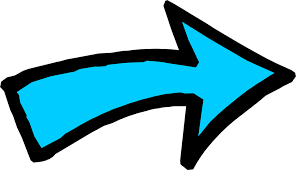 Why do we have different levels of inequality?
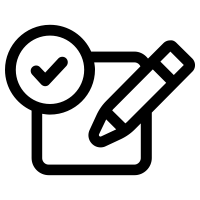 YEAR
8
Population
Assessments
You will be assessed on the following topics in geography this year:
Coastal Landscapes
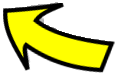 How can world development be measured?
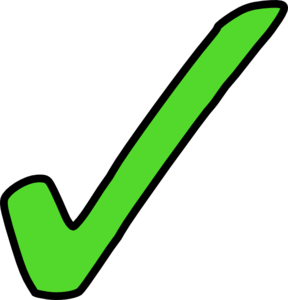 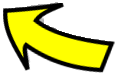 What are the main issues with the UK's population?
How is population and development shown?
What is population density?
What is longshore drift?
How are headlands and bays formed?
What is weathering, erosion and transportation?
How can coasts be managed?
How does population structure differ?
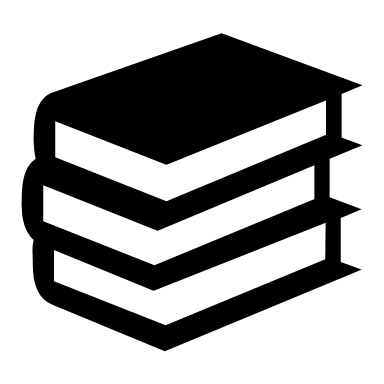 Disciplinary Literacy
Literacy in geography involves you developing their reading, writing, speaking and listening skills. You will use this to explore, interpret and evaluate a variety of geographical texts. In your geography lessons we will be completing a variety of guided reading and geography in the news tasks.
Threshold Concepts
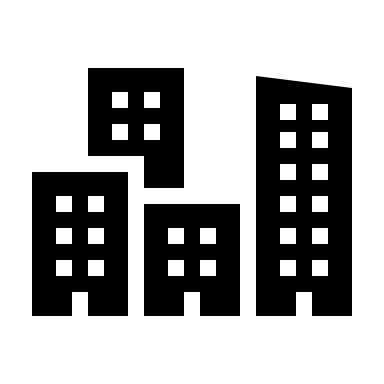 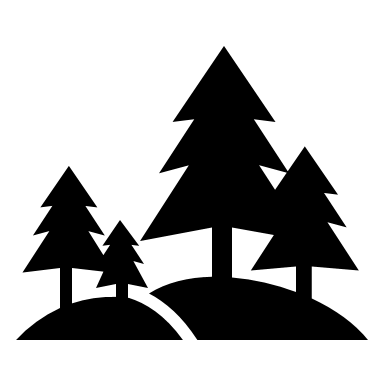 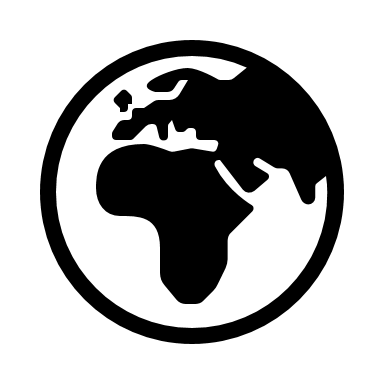 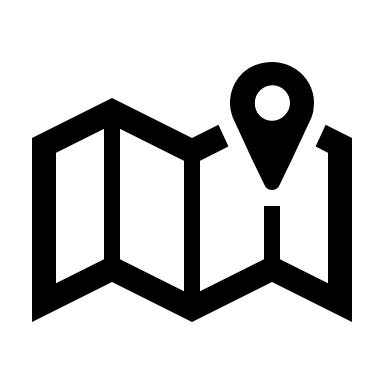 Human interaction and the environment
Physical features and processes
Location and place knowledge
Geographical terms and techniques
‘ Geography is the subject which holds the key to our future. ’  MICHAEL PALIN
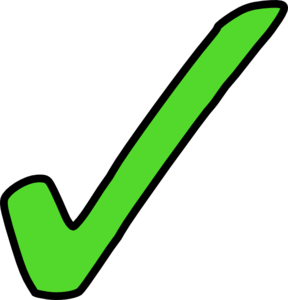 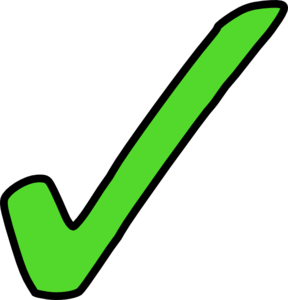 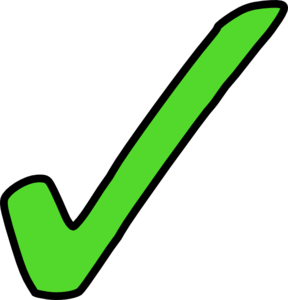 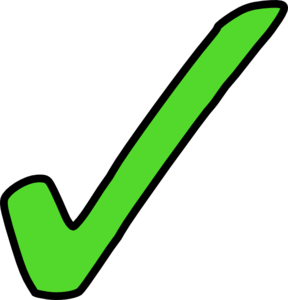 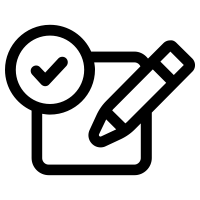 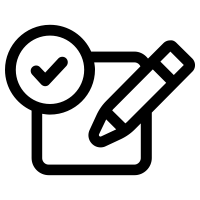 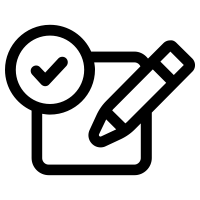 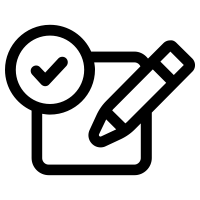 Assessment
Baseline Assessment
Assessment
Assessment